Психолого-педагогическое сопровождение детей-мигрантов, посещающих ДОУ
© Ю.Н. Жихарева
Педагог-психолог МДОУ «Детский сад № 140»
к.пс.н.
© Т.С. Головина
Учитель-логопед МДОУ «Детский сад № 140»
Классификация детей-мигрантов
Дети-коренных жителей Сибири, имеющие свою национальную культуру и традиции
Классификация детей мигрантов(продолжение)
Проблемы социализации детей-мигрантов, посещающих ДОУ
Противоречие между ценностями и нормами, транслируемыми в ДОУ и семье (другие требования, иные принципы взаимодействия друг с другом, непривычная еда)
Кризис вхождения в новую социальную общность пери переходе из другой социальной среды (так, вопрос может показаться дразнилкой, улыбка- насмешкой, объятия – насилием)
Не понимание речи окружающих, наличие особенностей акцентного произношения и грамматических неправильностей в собственной речи ребенка (ребенок не понимает объяснений, не всегда верно интерпретирует интонацию, жесты и мимику, высмеивается другими детьми)
Социализация (социальное развитие) детей-иностранцев в процессе психолого-педагогического сопровождения в период адаптации – это процесс усвоения и дальнейшего развития ребенком социально-культурного опыта, необходимого для его включения в систему общественных отношений, который состоит из:
норм, ценностей традиций, правил;
 социальных качеств, которые позволяют ребенку комфортно и эффективно общаться с другими детьми;
развития толерантности детей(терпимость к чужому образу жизни, мнению, поведению, ценностям, способность к принятию точки зрения собеседника)
 толерантности родителей и педагогов
Направления в решении проблемы
Создание адаптивной социокультурной и игровой среды
Формирование системы языковых и коммуникативных ориентиров у детей в процессе становления языковой картины мира и развития способностей
Оказание поддержки родителям и формирование у них установки на сотрудничество
Повышение педагогической компетентности воспитывающих взрослых – членов семьи и педагогов ДОУ
Особенности организации образовательной деятельности в ДОУ с детьми, для которых русский язык не является родным
Учет требований ФГОС ДО к социальному развитию дошкольников, которые важно выполнять при  организации работы с детьми-мигрантами
Создание предметно-развивающей среды на основе этнокультурных особенностей группы ДОУ
Включение этнорегионального материала в содержание образовательной деятельности
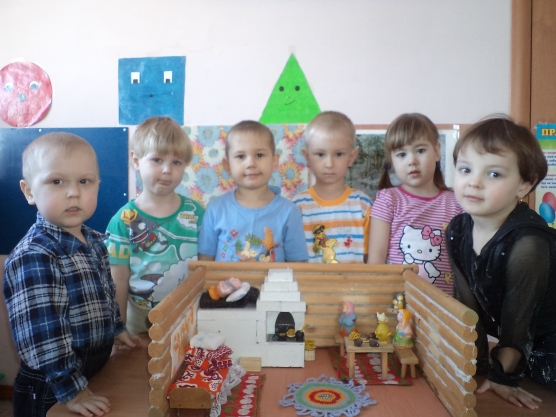 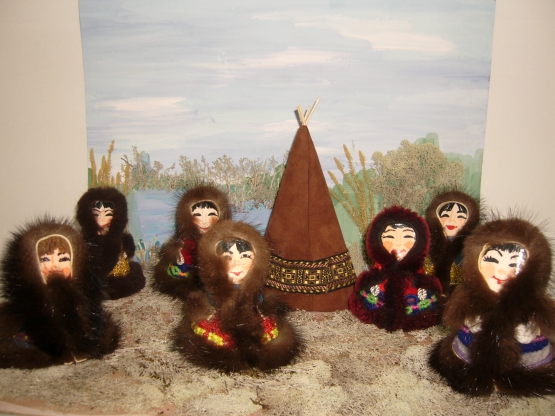 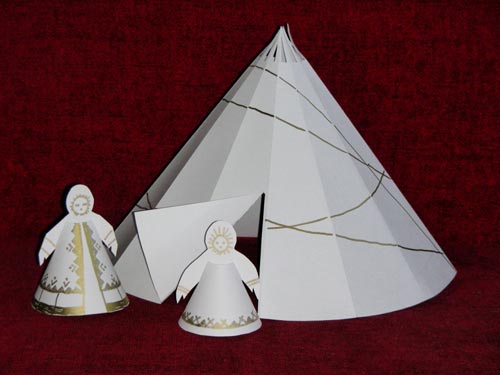 Требования ФГОС ДО к социальному развитию дошкольников,  которые важно учитывать при работе с детьми-иностранцами
воспитание положительного отношения ребёнка к окружающим людям – уважения и терпимости к детям и взрослым независимо от социального происхождения, расовой и национальной принадлежности, языка, вероисповедания, пола, возраста, личностного и поведенческого своеобразия, уважения к чувству собственного достоинства других людей, их мнениям, желаниям, взглядам;
приобщение детей к ценностям сотрудничества с другими людьми: оказание помощи при осознании необходимости людей друг в друге, планировании совместной работы, соподчинении и контроле своих желаний, согласовании с партнёрами по деятельности мнений и действий;
создание коммуникативной компетентности ребёнка – распознавание эмоциональных переживаний и состояний окружающих, выражение собственных переживаний;
Требования ФГОС ДО к социальному развитию дошкольников,  которые важно учитывать при работе с детьми-иностранцами
формирование у детей социальных навыков: освоение различных способов разрешения конфликтных ситуаций, умений договариваться, соблюдать очерёдность, устанавливать новые контакты;
развитие положительного отношения ребёнка к себе, другим людям, окружающему миру, коммуникативной и социальной компетентности детей;
создание условий для формирования у ребёнка положительного самоощущения – уверенности в своих возможностях, в том, что он хороший, что его любят;
формирование у ребёнка чувства собственного достоинства, осознания своих прав и свобод (право иметь собственное мнение, выбирать друзей, игрушки, виды деятельности, иметь личные вещи, по собственному усмотрению использовать личное время);
развитие у детей чувства ответственности за другого человека, общее дело, данное слово
Диагностика социальной адаптации и определения причин дезадаптации детей (диагностический инструментарий)
Анкетирование семьи
Тест тревожности (Р. Тэммл, М .Доркн, В. Амен)
Исследование эмоционального состояния по методике Э.Т. Дорофеевой
Определение социометрической структуры группы по методике «Приглашение на день рождения»
Ежедневное наблюдение за детьми-мигрантами (фиксируется реакции ребенка на обращения взрослых и сверстников (слова, фразы, эмоции, действия ребенка, чтобы видеть продвижения ребенка, оценивать его физическое и психологическое состояние)
Обследование речевого развития ребенка
Обследование речевого развития ребенка
Речевая карта ребенка дошкольного возраста с ОНР Н.В.Нищевой., СПб., Детство-Пресс, 2013

Речевая карта ребенка дошкольного возраста с ОНР О.И. Крупенчук, СПб., Детство-Пресс, 2013
Деление детей-мигрантов по уровню речевого развития
Первую группу составляют дети, которые родились в России. Эти дети говорят лучше своих родителей. Особенности развития речи детей данной группы можно считать проявлениями онтогенетических закономерностей развития речи детей с бытовым билингвизмом
	Во вторую группу входят дети с более низким, по сравнению с первой группой, уровнем владения русским языком (условно – средним). У них отмечается некоторая ограниченность словарного запаса бытовой лексикой, неточное употребление слов, непостоянные ошибки в грамматическом структурировании, затруднения актуализации словаря
Деление детей-мигрантов по уровню речевого развития
К третьей группе относятся дети, уровень владения русским языком которых отнесен к условно низкому (чаще это дети из семей, недавно приехавших в Россию). Такие дети:
путают названия предметов на русском и родном языках;
не владеют навыками словообразования;
начинают фразу на одном языке, а заканчивают ее на другом
Основные направления деятельности педагога по речевому развитию ребенка-мигранта
Способы создания учебно- речевых ситуаций:
создание естественной ситуации на занятии путём моделирования явлений окружающей жизни
 создание учебно-речевой ситуации путём словесного описания и привлечения детского воображения
 создание  учебно- речевой ситуации посредством традиционной наглядности и современных видов ИКТ
Игра также выступает как одна из форм речевого развития
Чтение детям на родном языке произведения детской иностранной литературы, соответствующей их возрасту
Прослушивание кассет, дисков с театрализованными записями художественных произведений
Запись занятия по развитию речи
Группы коррекционных задач в соответствии с содержанием программ для детей с ФФН и ОНР в работе с дошкольниками- билингвами
Формирование звуковой стороны речи
Формирование лексики русского языка
Формирование грамматического строя речи
Работа над связной речью
Цель ИОМ - способствовать становлению позитивного психоэмоционального состояния дошкольника посредством коррекции эмоциональных трудностей
Задачи:
Развитие позитивного отношения к себе и уверенности в своих силах, повышение самооценки
Обучение способам снятия психоэмоционального напряжения
Обучение способам выражения эмоций
Развитие коммуникативных навыков
Участники ИОМ
Педагоги группы
Психолог
Учитель-логопед (учитель-дефектолог)
Инструктор по физической культуре
Музыкальный руководитель
Родители
Планируемые результаты
Эмоциональное благополучие ребенка
Адекватная самооценка
Низкая тревожность
Желание ребенка общаться на русском языке (как со взрослым так и с детьми), интерес к речетворчеству
Отсутствие боязни вступать в контакт, высказывать свое мнение, делать ошибки
Гибкость речи, умение приспосабливаться к меняющейся ситуации, умение преодолевать языковые затруднения
Интерес к традициям, обычаям и истории России
Методы, способы и формы реализации содержания деятельности с детьми-мигрантами («Разноцветная планета» Под редакцией Е.А. Хамраевой, И.В. Мальцевой.)
Проблемные ситуации
Моделирование игровых и реальных ситуаций
Моральные дилеммы
Творческие игры и игровые упражнения
Продуктивные виды детской деятельности
Пение, хореография, музицирование
Аудио и видеозаписи
Игры, упражнения, направленные на формирование толерантности, позитивного отношения к своей и иной культуре, на развитие этнокультурной осведомленности и навыков межкультурного взаимодействия.
Взаимодействие педагогов и родителей
Создание общей установки на совместное решение задачи социальной адаптации ребенка к ДОУ
Взаимное ознакомление педагогов и родителей с национальными особенностями воспитания детей в России и странах детей-мигрантов
Реализация единого, согласованного индивидуально-ориентированного сопровождения ребенка из семьи мигрантов для преодоления языковых трудностей в освоении нового социального опыта
Задание: вам предлагается кейс, по которому необходимо составить ИОМ по следующей структуре
Основная проблема
Цель
Задачи
Участники
Продолжительность реализации
Предполагаемые результаты
Направления деятельности каждого участника ИОМ с ребенком, родителями, взаимодействие специалистов